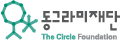 7주차
세상을 알아가는 과정
세상의 변화를 발견하고, 자신의 언어로 정의하는 시간
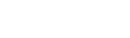 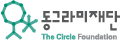 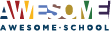 Copyright

본 자료는 동그라미재단의 지원으로 개발되었으며, 저작권과 일체의 사용권리는 “어썸스쿨”에 있습니다.
Creative Commons License의 "저작자표시-비영리-변경금지(CC BY-NC-ND)"에 따라 비영리 목적의 경우 사용 가능합니다.
http://creativecommons.org/licenses/by-nc-nd/4.0/
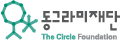 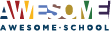 CONTENT
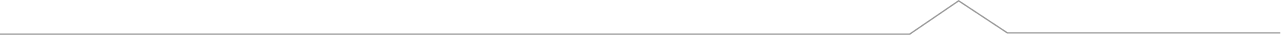 01. Check - In
02. 세상 꿰뚫기
03. 테마 정하기
04. 갤러리 투어
05. EVERNOTE 기록
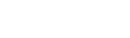 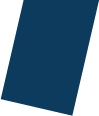 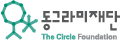 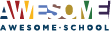 Check - In
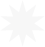 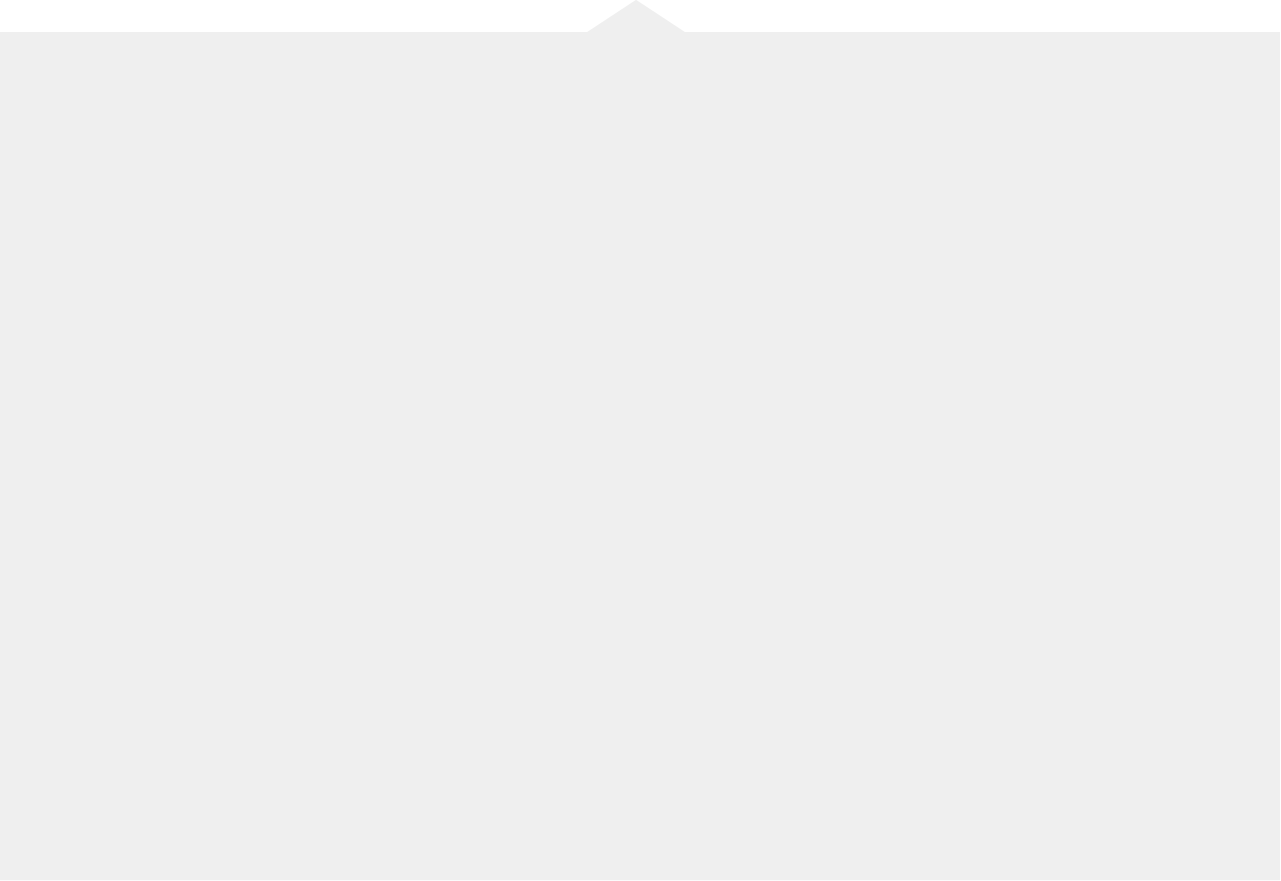 오늘 내 기분을 점수로 표현하면?
1   2   3   4   5   6   7   8   9   10
7점보다
높은 이유
ex
9점보다
낮은 이유
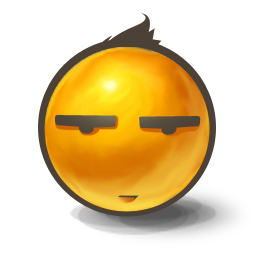 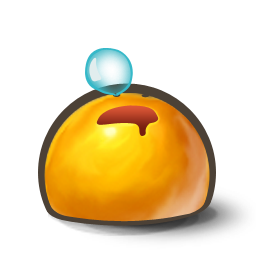 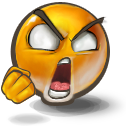 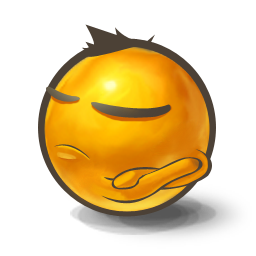 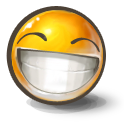 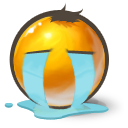 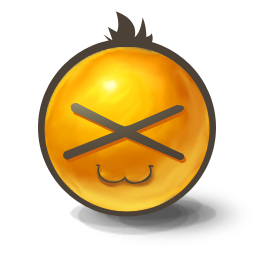 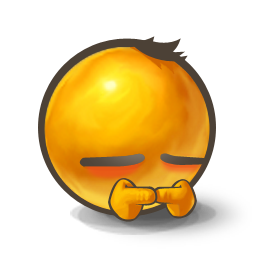 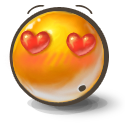 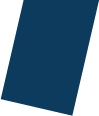 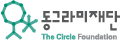 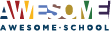 세상 되짚기
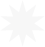 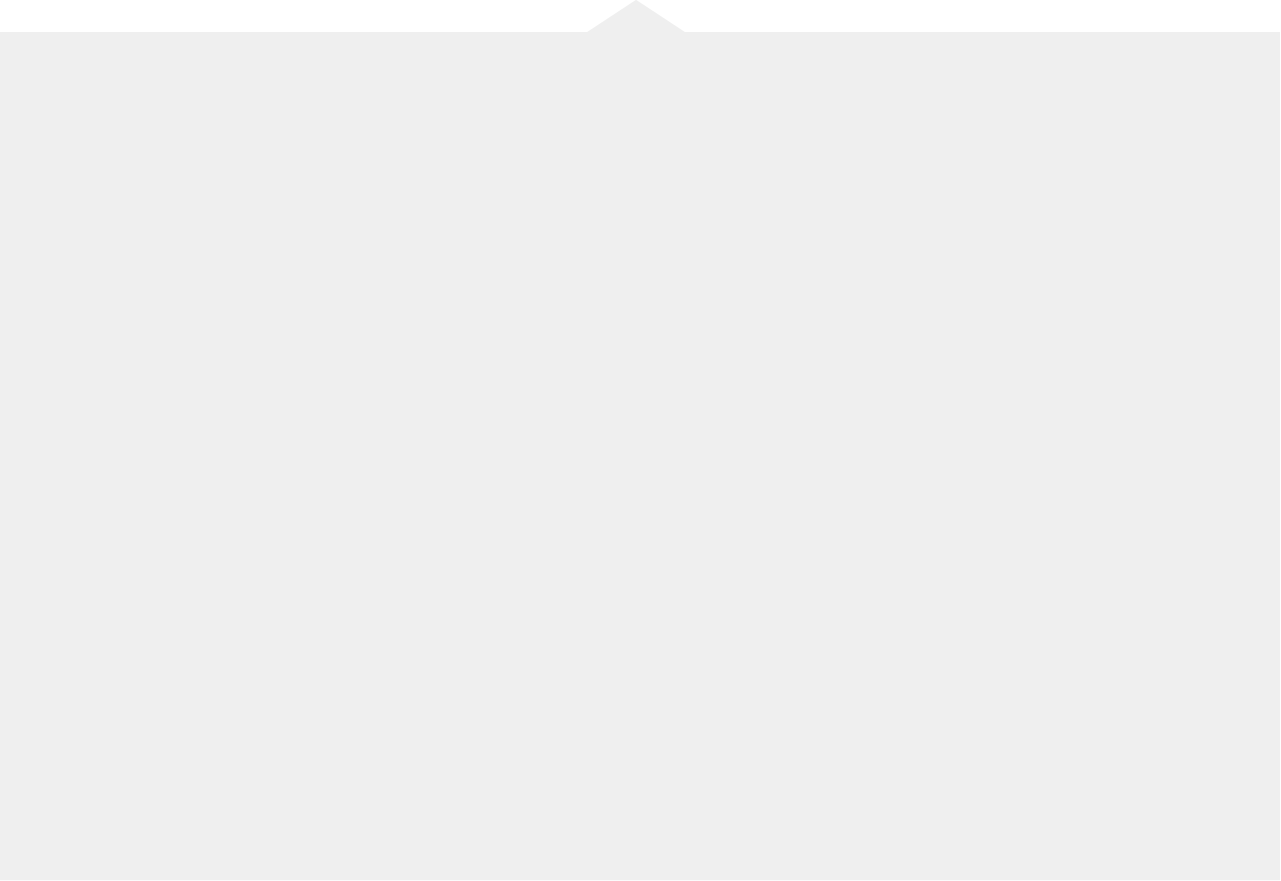 첫 시간에 그린 마인드맵
사진 넣기
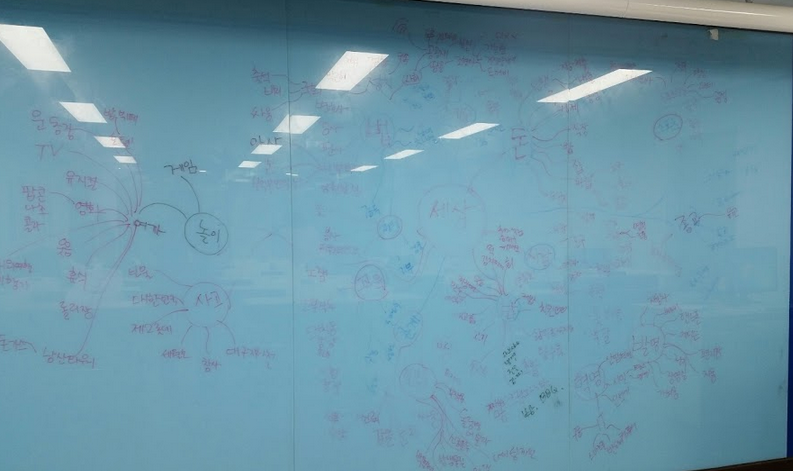 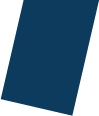 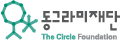 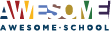 세상 되짚기
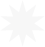 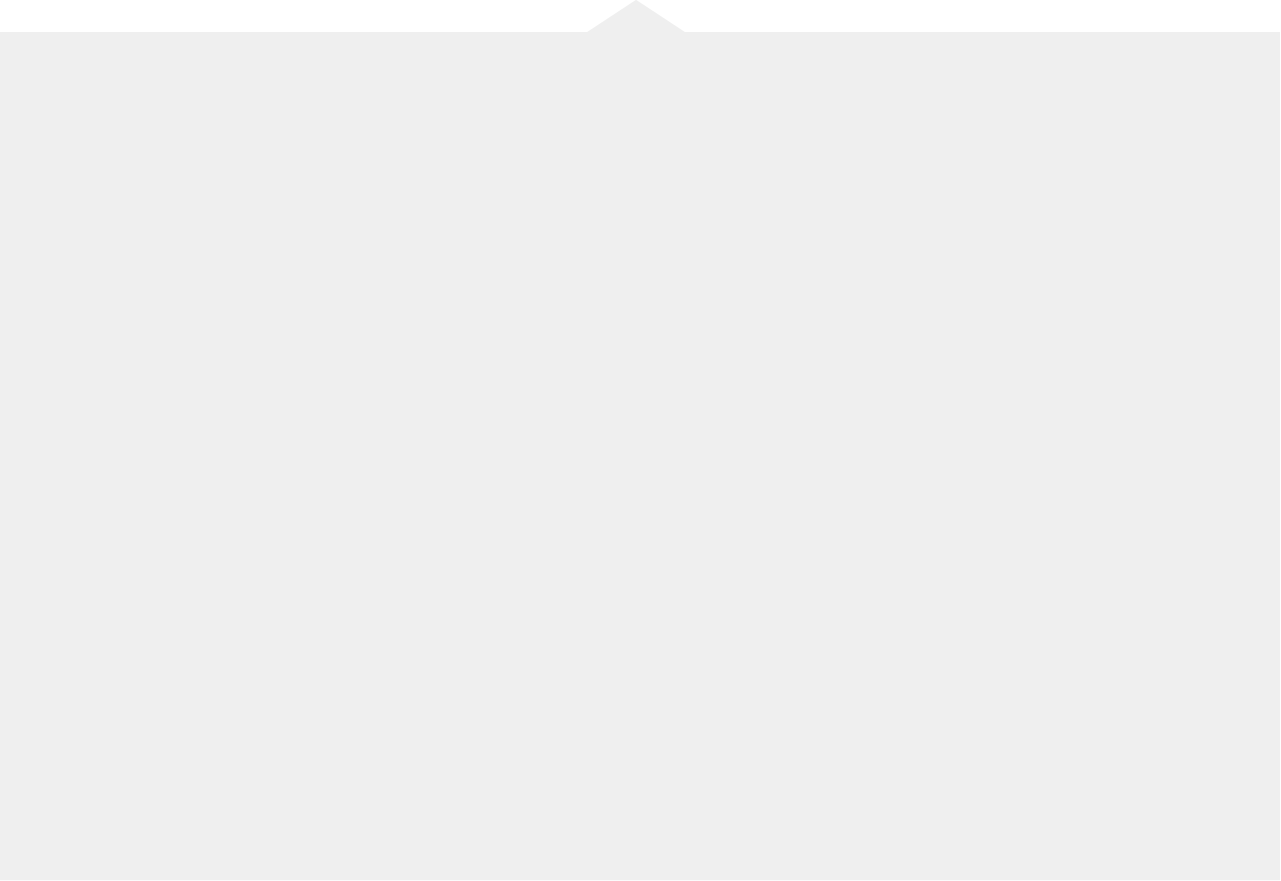 나에게                 이란?
나에게                 이란?
나에게                 이란?
나에게                 이란?
나에게  ‘세상’ 이란 어떤 의미인가?
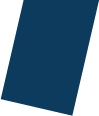 세상 꿰뚫기
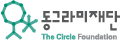 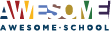 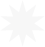 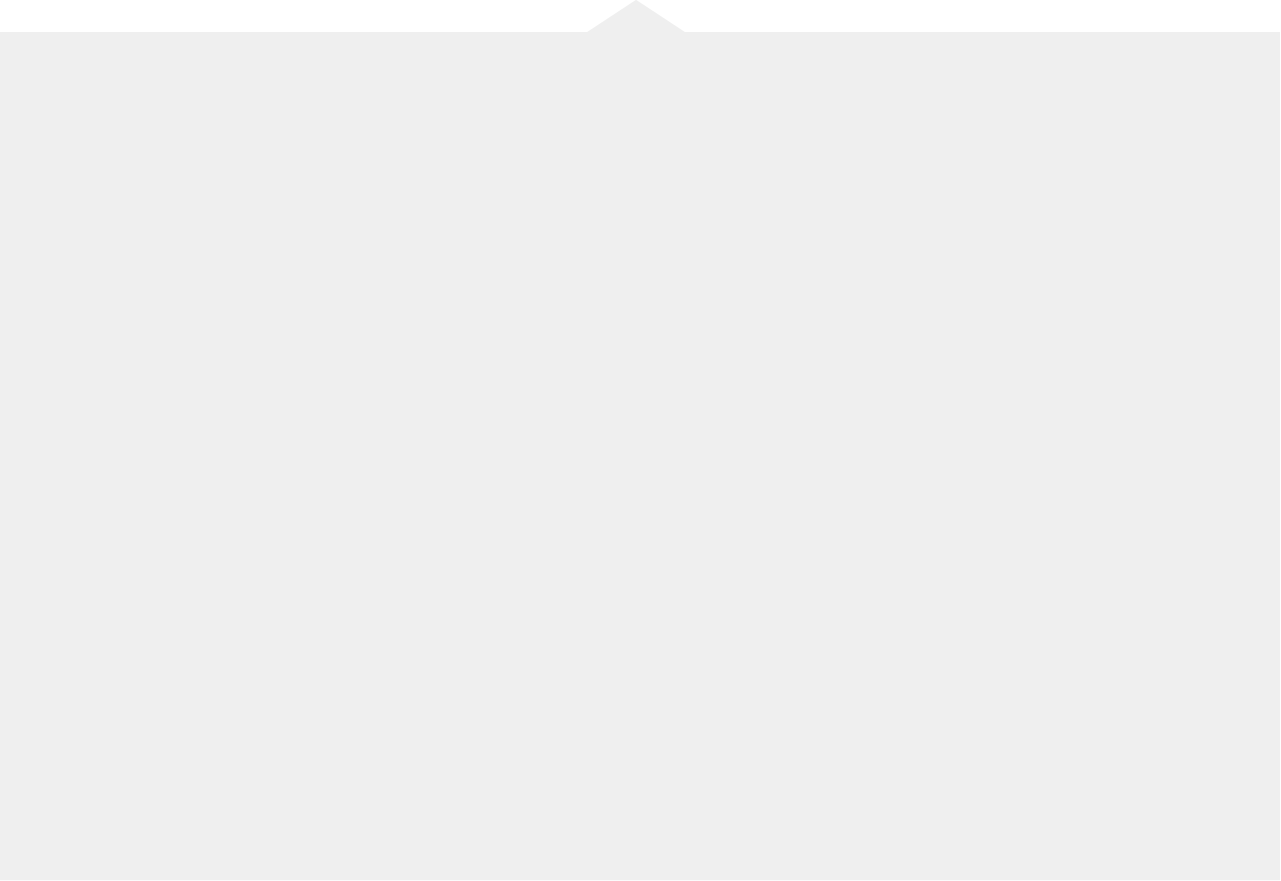 지금까지 다룬 전체 주제를 관통하는
새로운 통찰 끌어내기
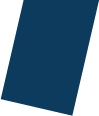 세상 공유하기
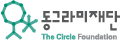 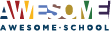 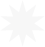 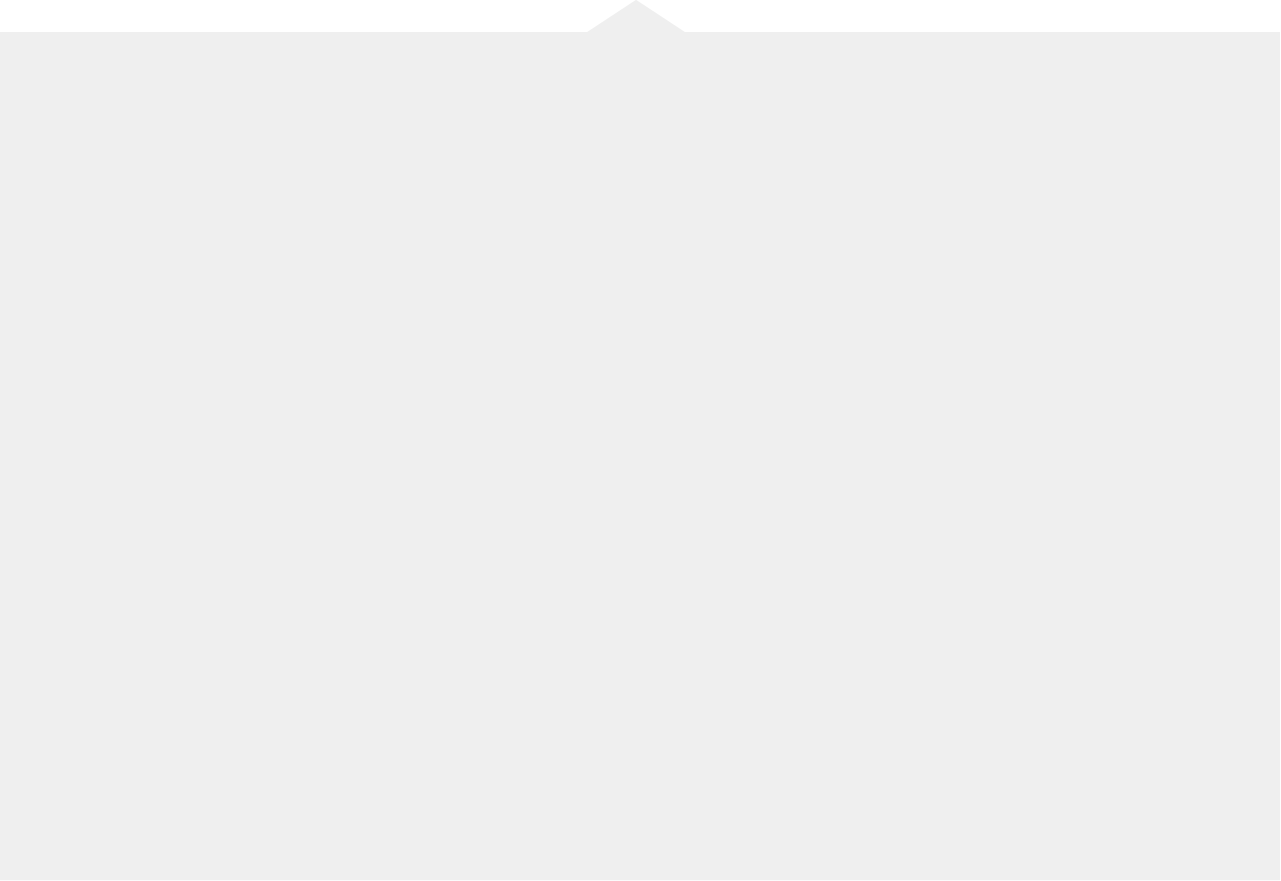 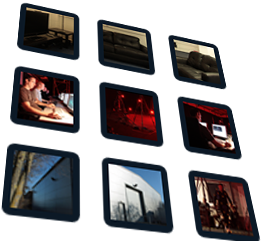 공유회 테마 정하기
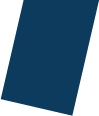 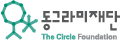 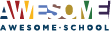 EVERNOTE
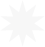 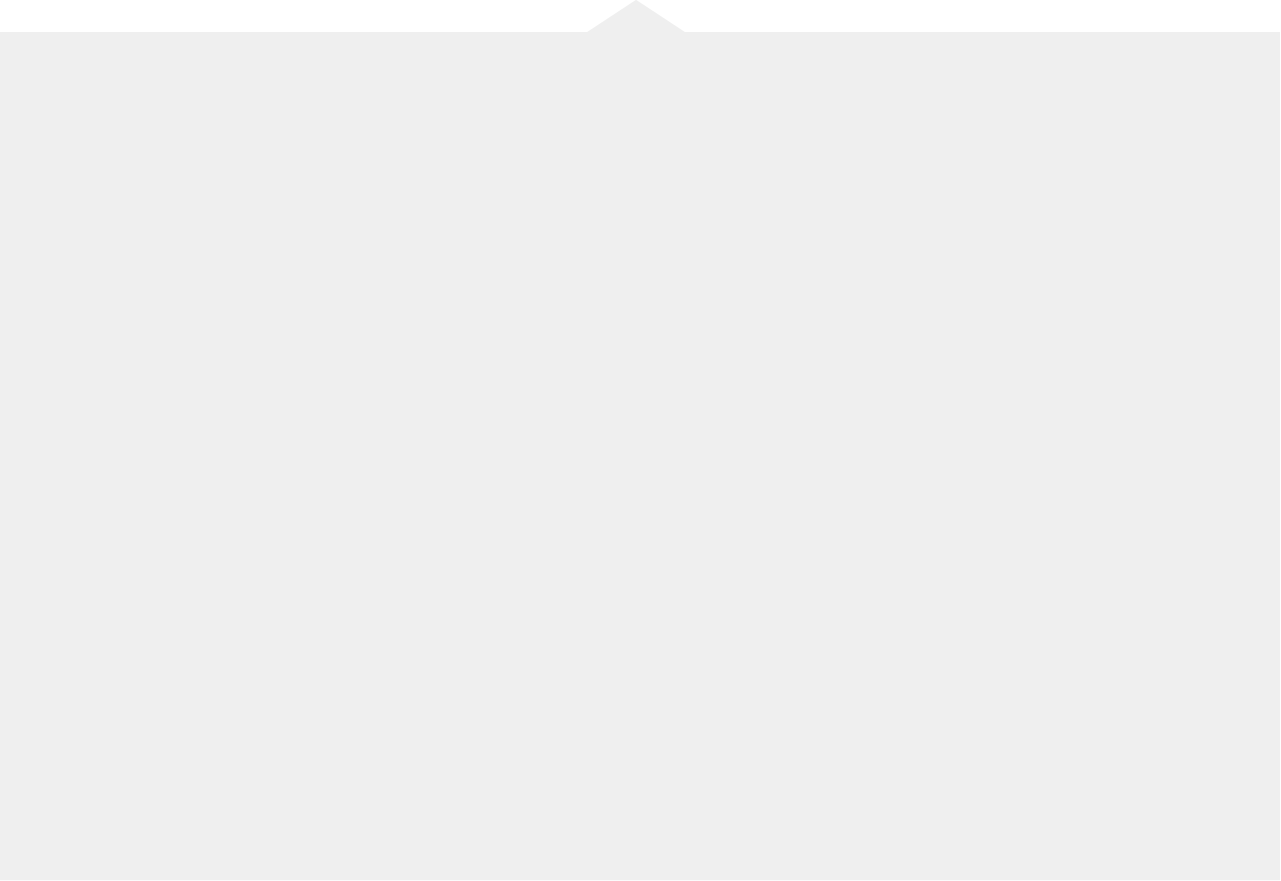 나는 어떤 방법으로 세상의               에 변화를 줄 수 있을까요?
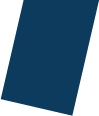 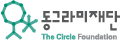 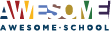 우리의 주제들
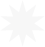 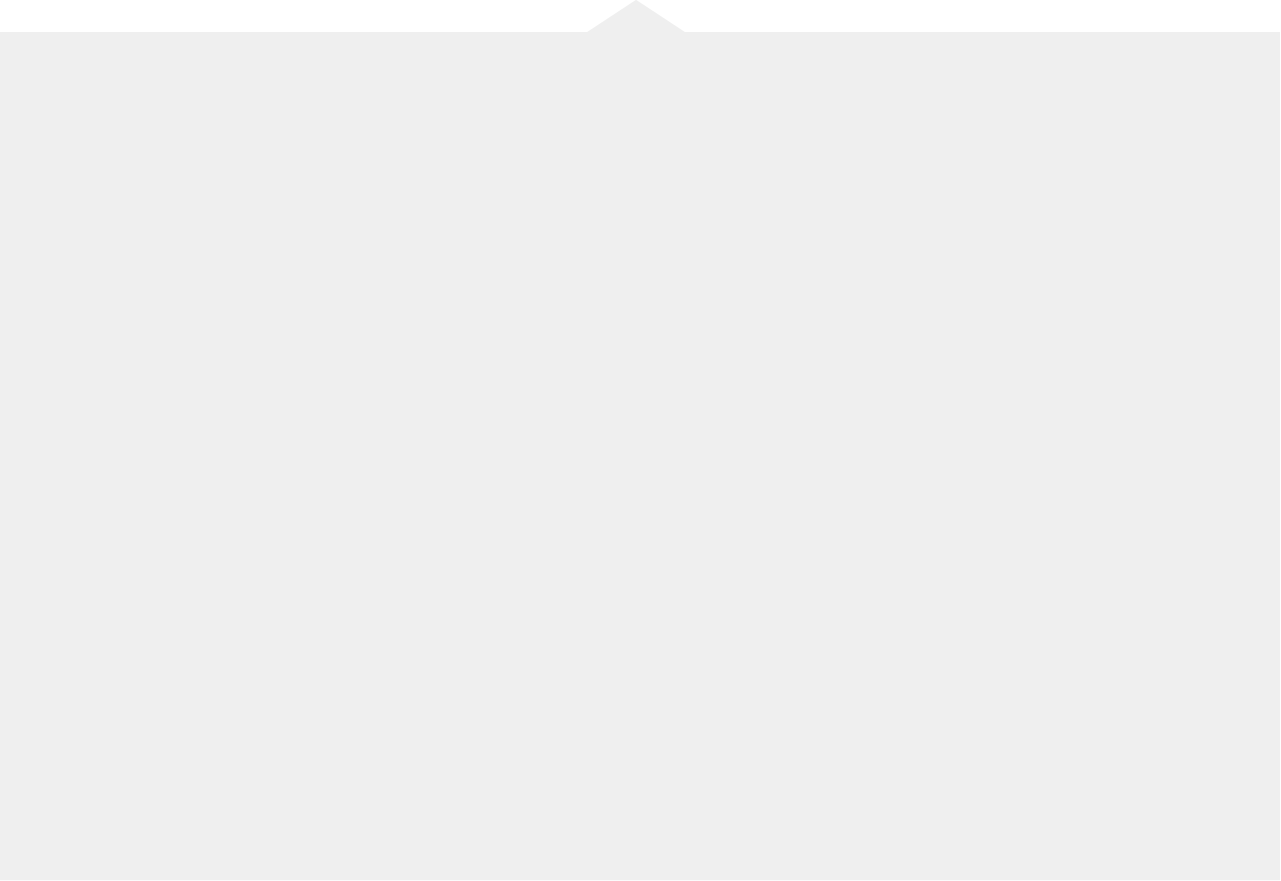 내가 궁금한 세상은?
조 이름
조 이름
조 이름
조 이름
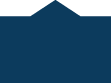 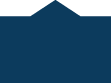 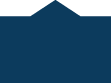 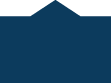 01
02
03
04
①
②
③
④
⑤
⑥
⑦
①
②
③
④
⑤
⑥
⑦
①
②
③
④
⑤
⑥
⑦
①
②
③
④
⑤
⑥
⑦
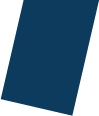 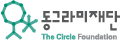 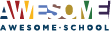 갤러리 투어
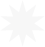 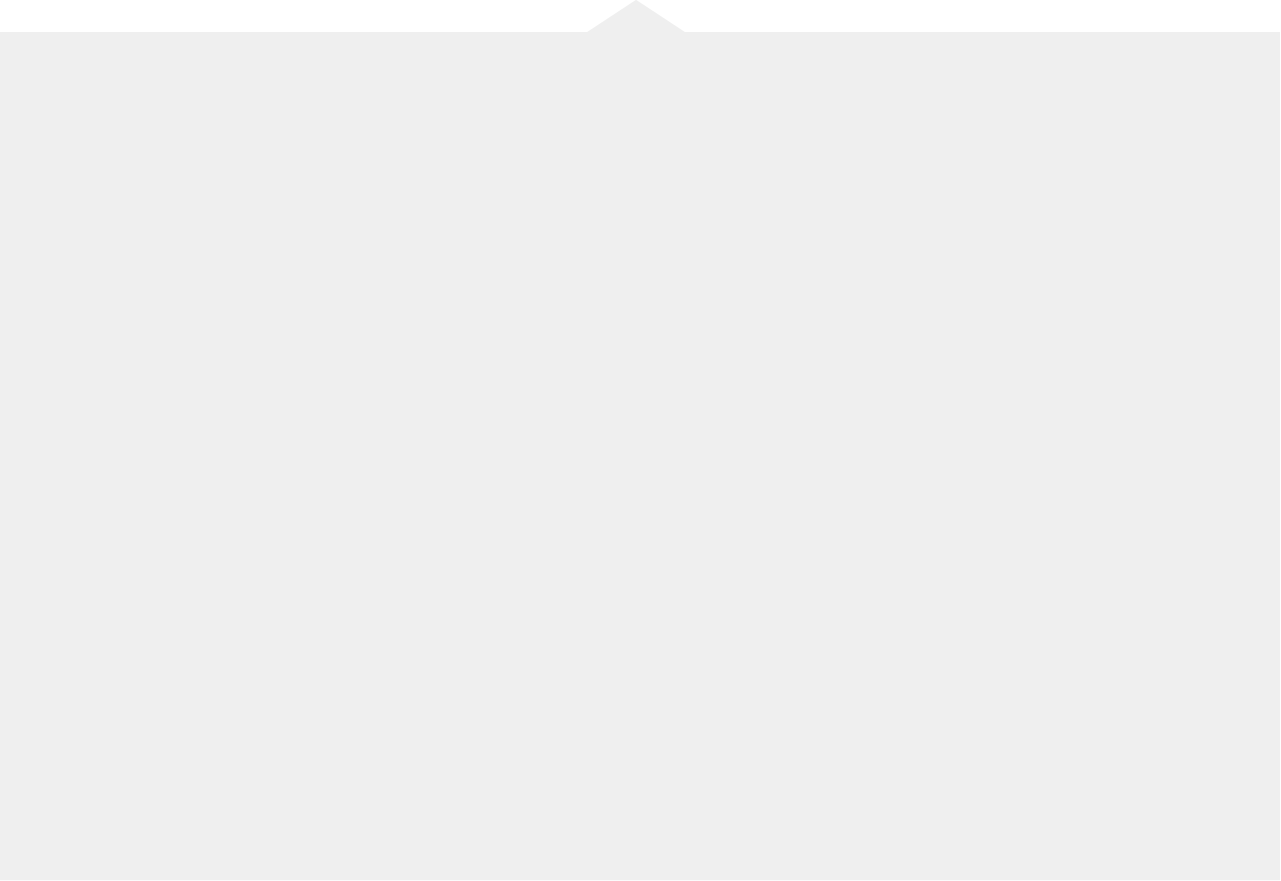 다른 조의 세상은?
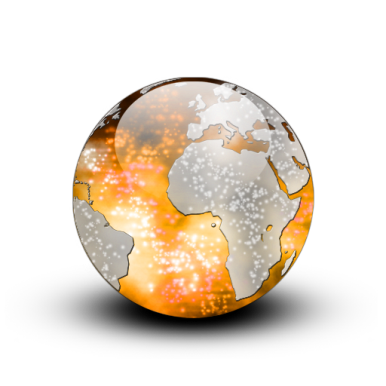 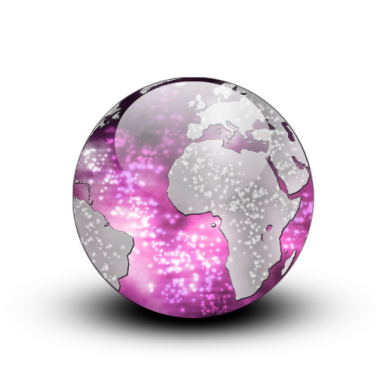 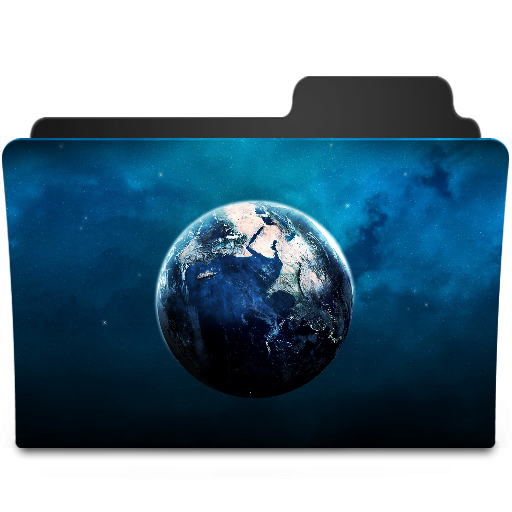 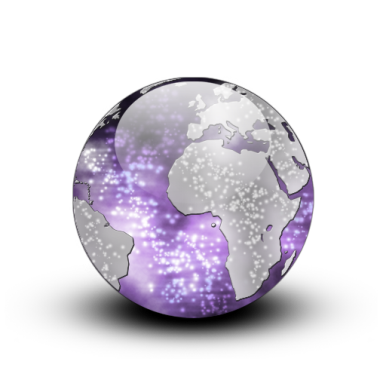 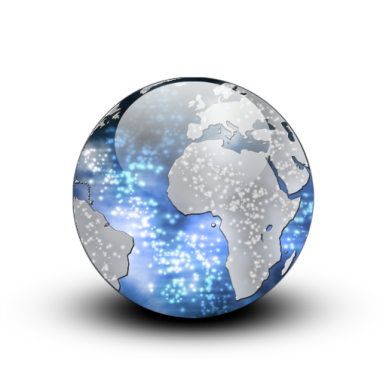 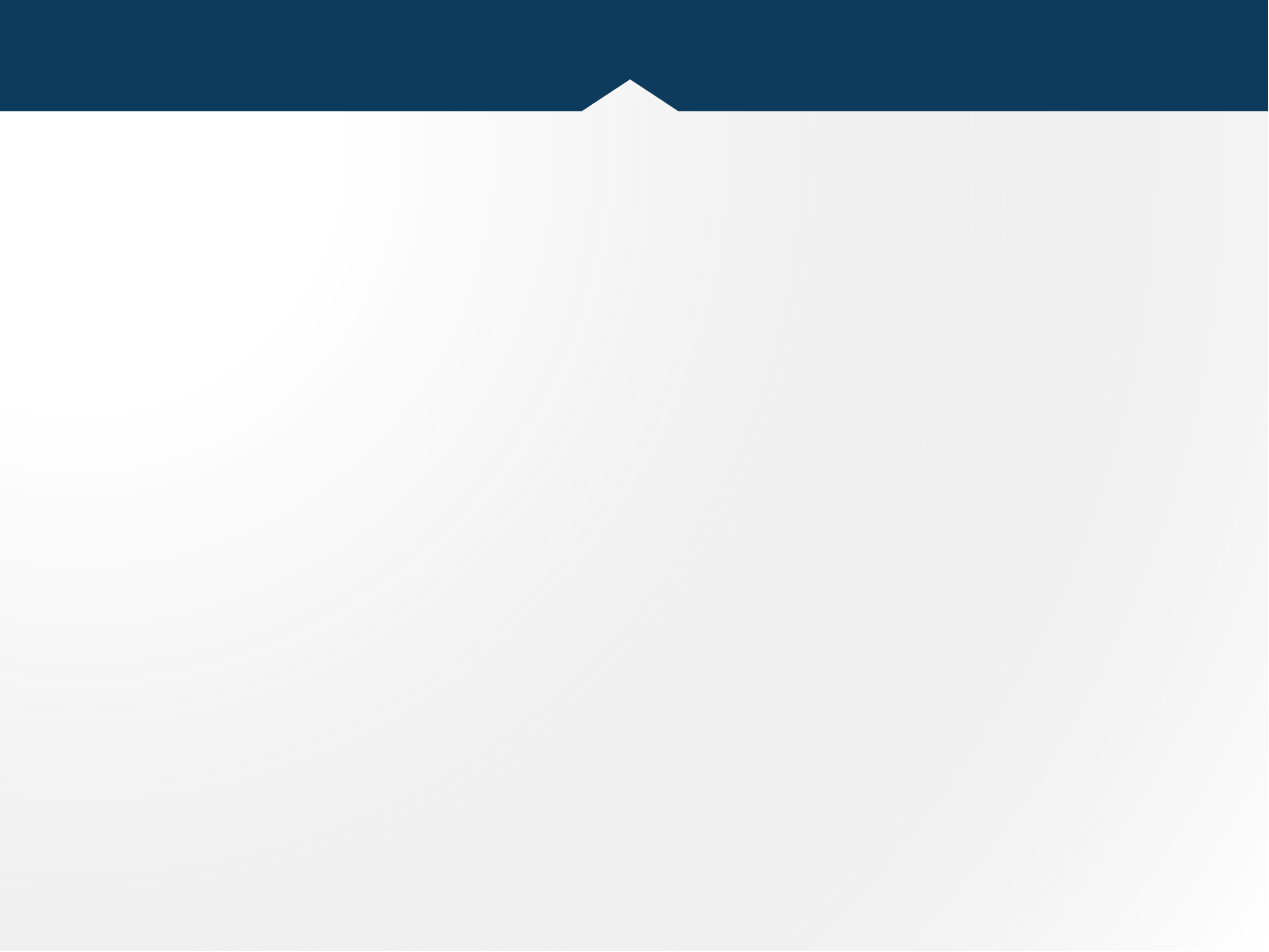 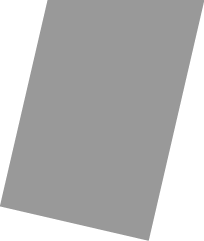 다음시간 안내
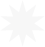 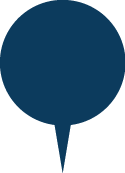 정의
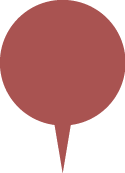 공유
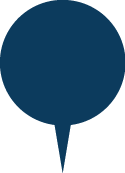 발견
8주차  :  우리의 세상 공유하기
장소  :  동그라미 재단 나눔의 방
일시  :  2월 12일 (목) 2- 5 pm
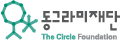 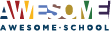 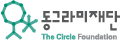 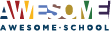 Main Title
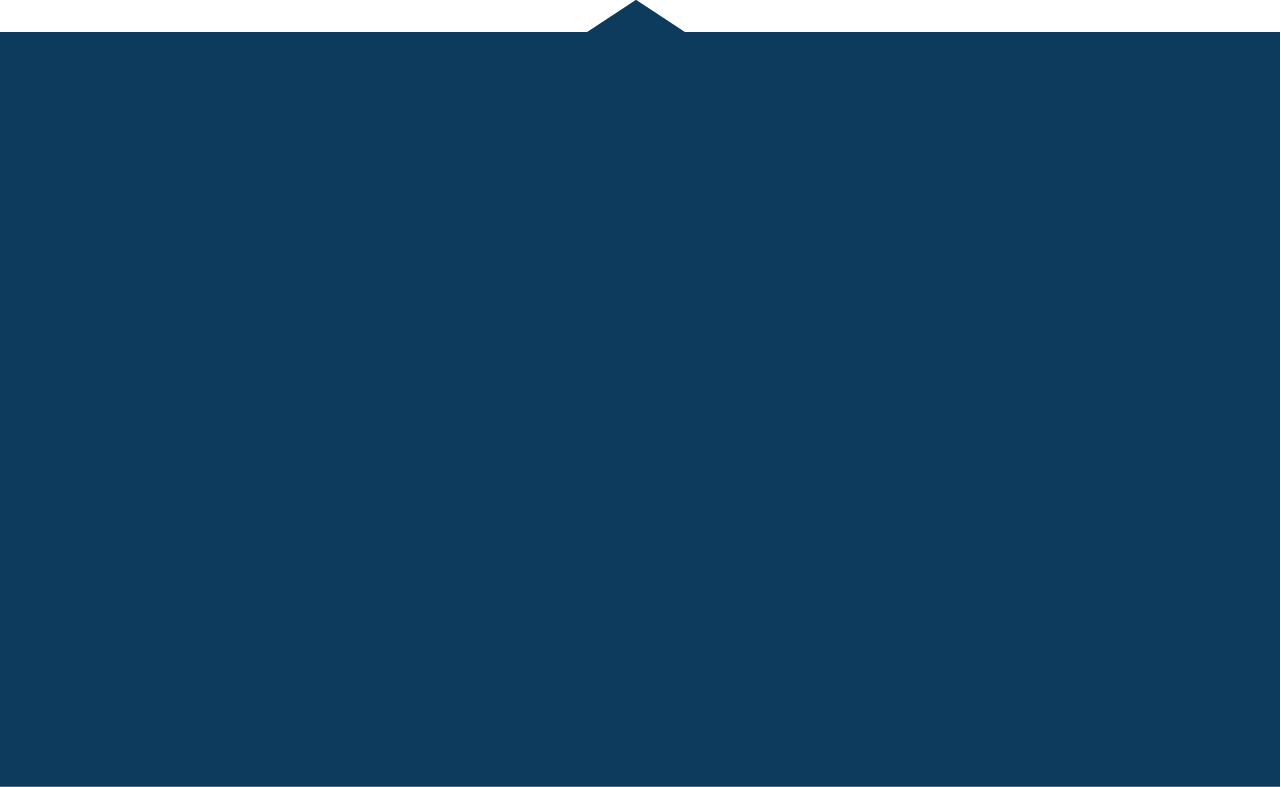 Awesome School subtitle
Thank You
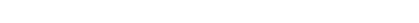